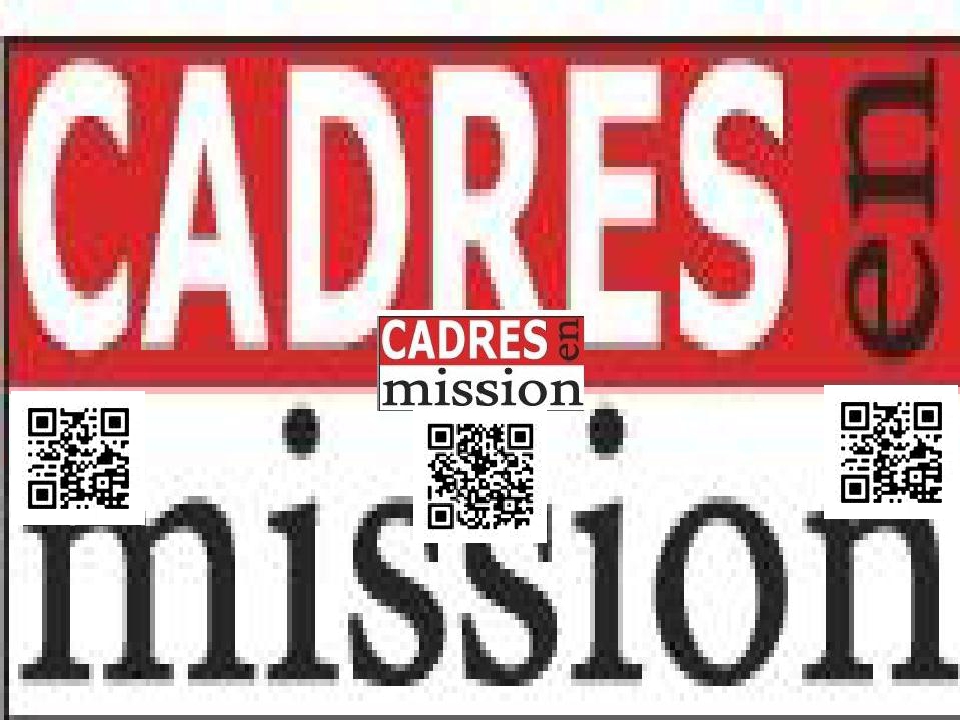 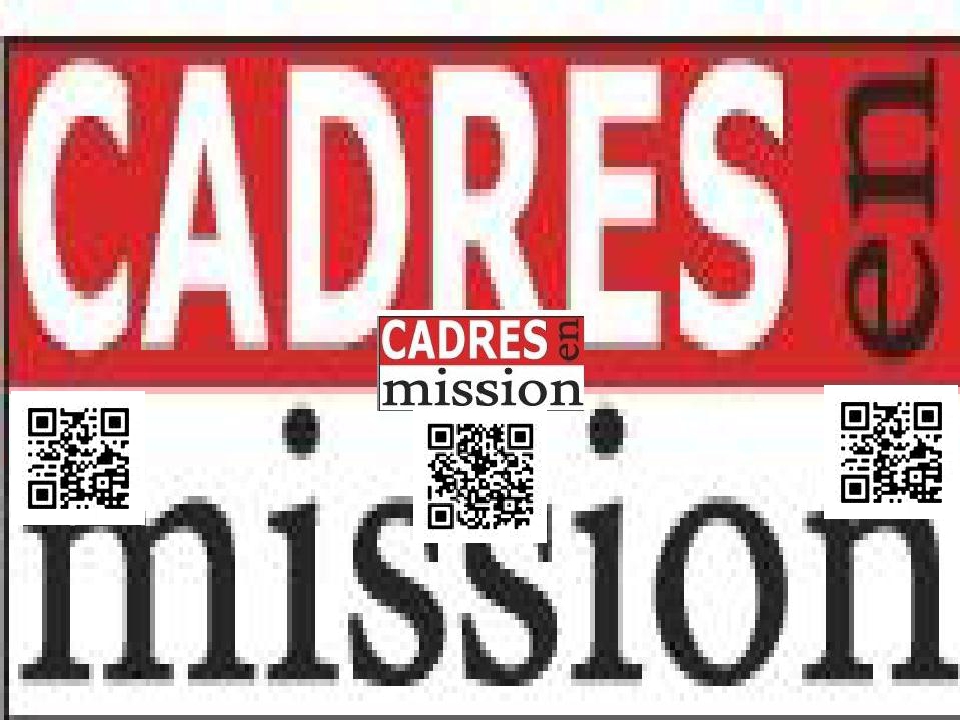 Collaboration avec les

Préfectures
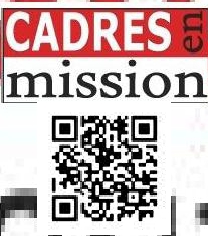 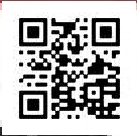 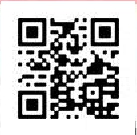 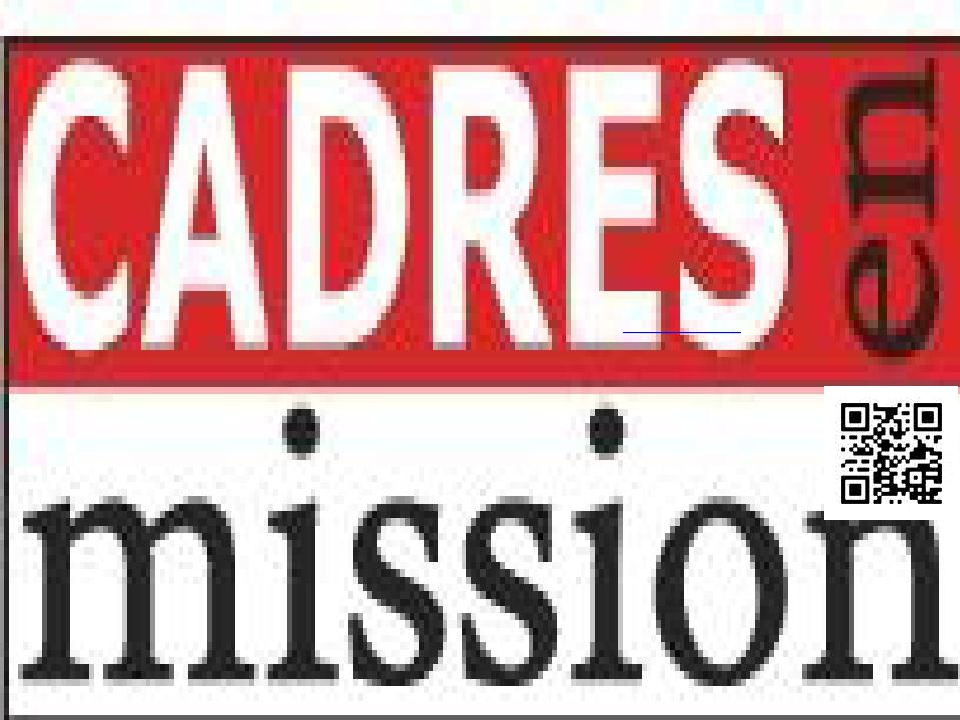 Madame, Monsieur,

Dansle cadredevotretravail, dansl’accueil des demandeurs d’asileparlant peuoupasdutoutlefrançais,il vousest sûrementtrès difficilede
communiquer aveceuxet degérer dessituations difficiles. Le barragedelalangueest untrèsgrosproblème. Néficiaires. Nousvous proposons devous
faciliter votretravail detouslesjours. Nouspouvons aussi communiqueraveceuxenrusse, anglais, allemandet vousaideràcommuniqueravec eux,
dansle cadredeleurs démarches.

Pourde plusamplesinformations n’hésitezpas ànouscontacterparemail àl’adressesuivante et_neven@yahoo.fr   ouencoreau (+33)(0)826 8144
04ou surskypeauxpseudossuivantscheret_laurent   ouneli.tomova3

Vous pouvez aussinousjoindre sur lesprofils suivants :
http://profil.cadremploi.fr/laurent.cheret.1
http://profil.cadremploi.fr/neli.cheret
Dans les2 cas il vous suffit de cliquer sur le bouton « Me Contacter »
Toute demande d’informations fera l’objet de notre part de la plusgrande discrétion.
Cordialement,
Toute l’équipe de ET NEVEN
http://www.cheret.tk

Nosfiches de présentation sont téléchargeables en pdf, aux liensci-dessous:
http://hydroculture.monforum.net/upload2/upload_fichier/Presentation_Laurent_CHERET.pdf
http://hydroculture.monforum.net/upload2/upload_fichier/Presentation_Neli_CHERET.pdf
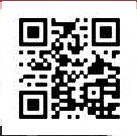 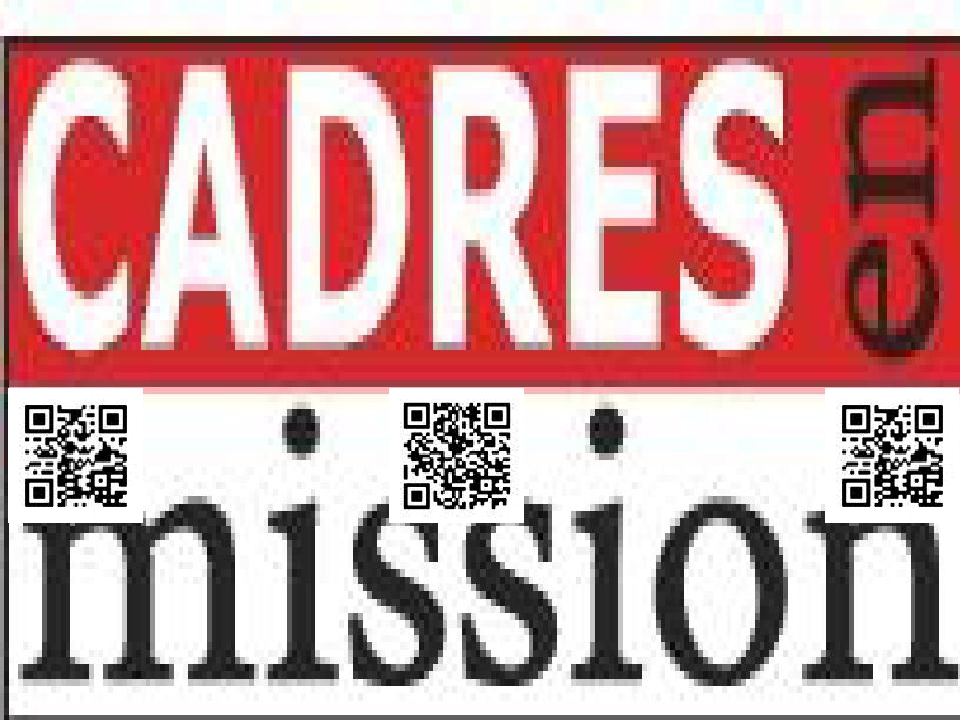 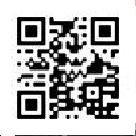 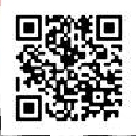 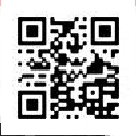